盐酸氟西汀口服溶液
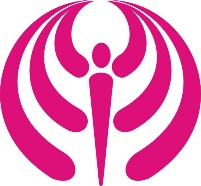 安徽新世纪药业有限公司
目录
CONTENTS
01.
02.
03.
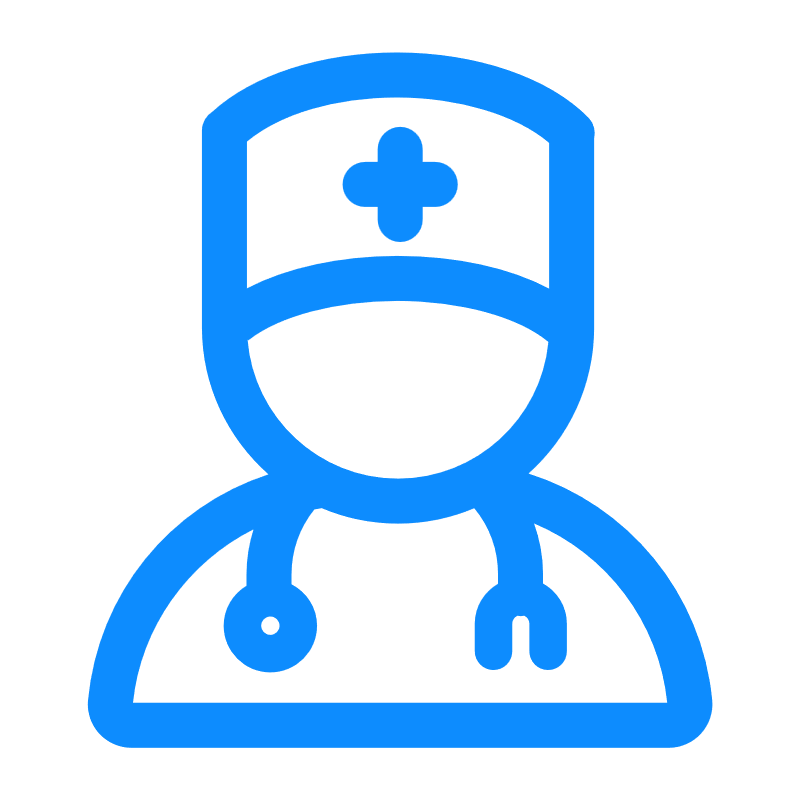 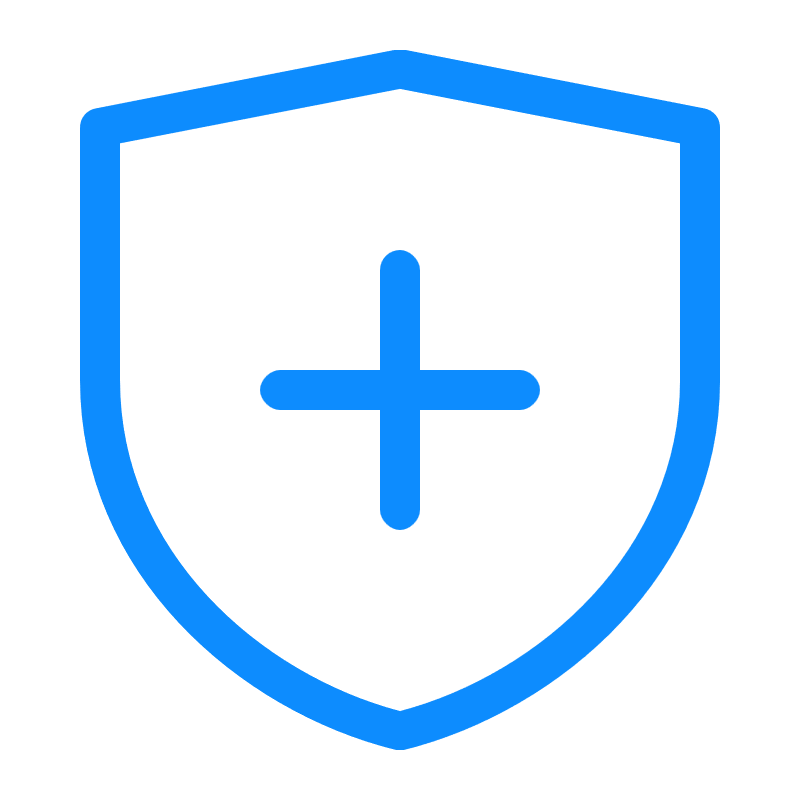 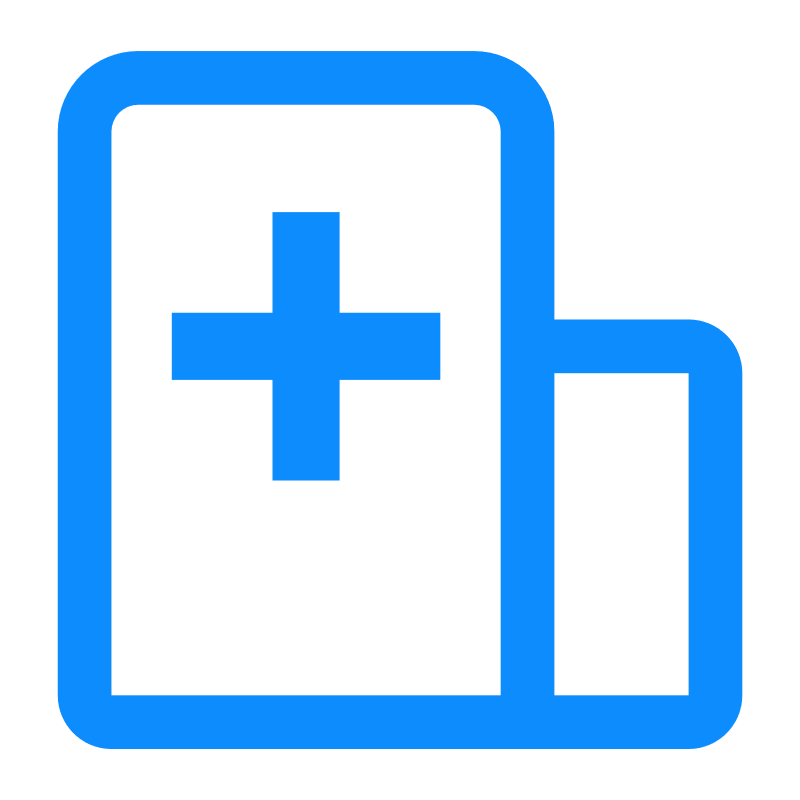 基本信息
安全性
有效性
04.
05.
创新性
公平性
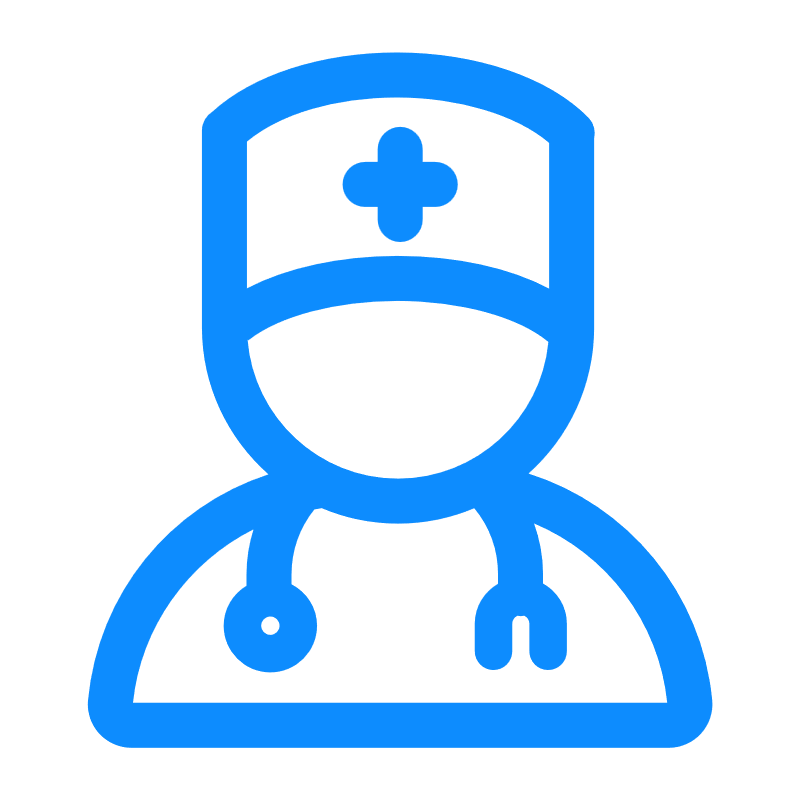 01.
基本信息
【药品通用名称】 盐酸氟西汀口服溶液
【注册规格】 70ml : 0.28g（ 按C₁₇H₁₈F₃NO计）
【说明书适应症】 
抑郁症（8岁及以上的儿童、青少年和成人患者）
强迫症（7岁及以上的儿童、青少年和成人患者） 
神经性贪食症
【中国大陆首次上市时间】 2023年6月30日
【目前大陆地区同通用名药品的上市情况】 首仿、独家
【全球首个上市国家 / 地区及上市时间】 美国， 1991年4月
【是否为 OTC 药品】 否
【参照药品建议】盐酸氟西汀口服溶液（原研Prozac ）
【对比参照药品优势】 AACAP建议优选氟西汀用于治疗青少年和儿童的抑郁症，氟西汀口服溶液依从性比口服固体制剂好，且易于精确分剂量，可填补儿童、老人及肝功能不全等特殊人群的用药空白。国内尚未有盐酸氟西汀口服溶液上市，本品按化学药品3类注册，解决了口服溶液在国内供应的可及性问题；本品与与原研具有生物等效性，价格低于原研，满足药物经济学的需求
【用法用量】 口服
抑郁症：
成人推荐剂量每天 5ml（20mg）。如有必要，可逐渐增加剂量达到 15ml（60mg）的最大剂量。8岁及以上的儿童和青少年起始剂量为 2.5ml（10mg）/天，1～2 周后，剂量可增加至 5ml（20mg）/天。低体重儿童血浆浓度水平较高，可以用较低的剂量达到治疗效果
强迫症：
成人推荐剂量每天 5ml（20mg）。如无明显疗效，可以逐渐增加剂量达到 15ml（60mg）的最大剂量。7岁及以上的儿童和青少年开始以 2.5ml（10mg）/天的剂量进行治疗，2 周后，将剂量增加至 5ml（20mg）/天。如临床改善不明显可继续增加剂量为 5~15ml（20~60mg）/天。体重较轻的儿童，以 2.5ml（10mg）/天的剂量开始治疗。如临床改善不明显，可增加剂量为 5~7.5ml（20~30mg）/天
神经性贪食症：
成人推荐剂量每天 15ml（60mg）
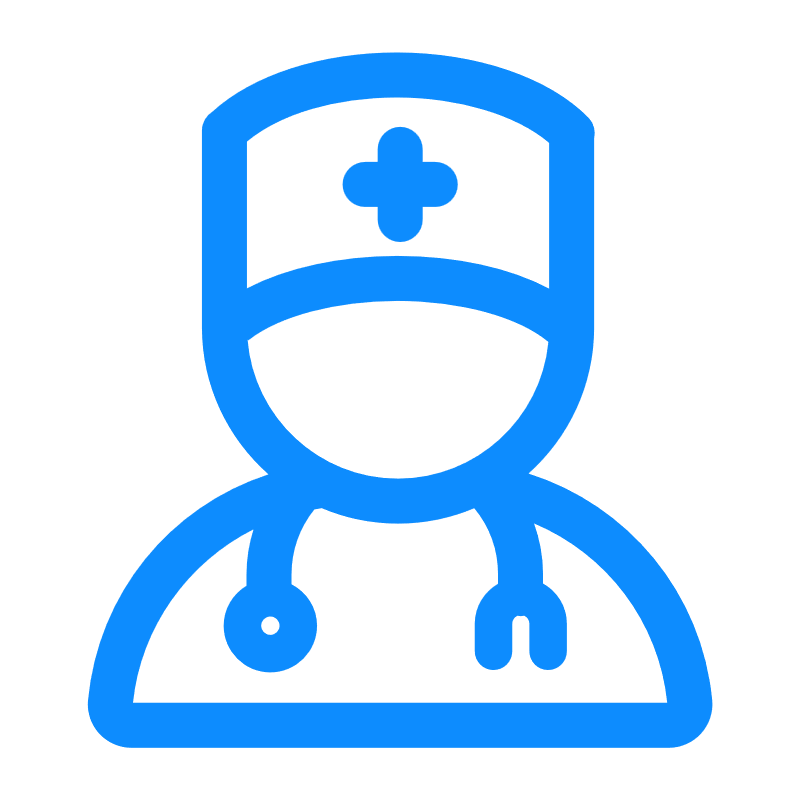 01.
基本信息
疾病基本情况
中国成人抑郁障碍终生患病率为6.8%，其中抑郁症为3.4%，每年大约有28万人自杀。新冠疫情后，重度抑郁症和焦虑症的病例分别增加了28%和26%，抑郁症患者激增至9500万，增幅高达27.6%
中国强迫症人数是0.14~0.28亿，人群中强迫症的终身患病率为1%~2%
弥补未满足的治疗需求
目录内同治疗领域的的品种，尚未有产品在说明书中刊载抑郁症儿童适应症和用法用量[1]，盐酸氟西汀口服溶液（原研Prozac）说明书中有儿童用法用量[2]，AACAP（美国儿童和青少年精神病学会）在《严重和持续性抑郁症的儿童和青少年的评估和治疗临床实践指南》中建议优选氟西汀用于青少年和儿童患有重度抑郁症[3]。氟西汀口服溶液在说明书中明确刊载了抑郁症儿童适应症和儿童用法用量[4]
目录内同治疗领域的用于治疗强迫症的品种，仅氟西汀、氟伏沙明及舍曲林具有儿童的适应症，但国内尚无适用于儿童服用的口服溶液剂型上市。氟西汀口服溶液在说明书中明确刊载了强迫症儿童适应症和儿童用法用量[4]，解决了儿童服药依从性及精准给药的需求
肝功能不全患者、老人及低体重儿童需要减量服用氟西汀，但氟西汀口服固体制剂很难精确分剂量。口服溶液相比固体制剂，可精准取量、减少浪费，更适合肝功能不全及低体重儿童等特殊群体
目录内药物说明书儿童适应症汇总
[1]、精神障碍诊疗规范(2020版)—抑郁障碍
[2]、盐酸氟西汀口服溶液（原研Prozac ）说明书
[3]、Journal of the American Academy of Child & Adolescent Psychiatry Volume 62 / Number 5 / May 2023
[4]、盐酸氟西汀口服溶液（国产）说明书
02.
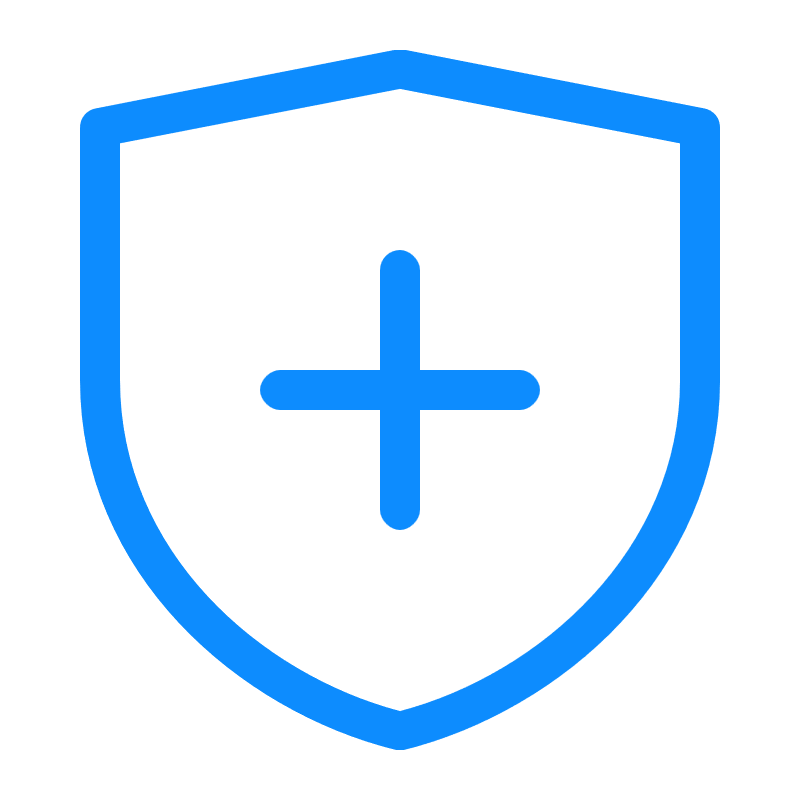 安全性
说明书收载的不良反应
包括美国的抑郁症、强迫症、贪食症和惊恐障碍临床试验数据和非美国的惊恐障碍临床试验数据总结：治疗期间所有类型不良反应均＜1%，发生最多的是恶心、头痛、失眠，其发生率和安慰剂相仿
同治疗领域药品不良反应对比
目录内同治疗领域药品类别有：MAOI、TCA、SSRIs、SNRIs、SARIs、NaSSA、NDRIs
除了氟西汀口服溶液和舍曲林之外，其余药物对于肾功能不全患者，说明书描述都是减量或慎用；
氟西汀口服溶液在任何程度肾功能不全患者中都无需调整剂量；
老年人药代动力学无变化，用药无需调整剂量；
氟西汀治疗过程中体重增加风险极小；
氟西汀口服溶液相比常用的文拉法辛、帕罗西汀、艾司西酞普兰等，撤药综合征更轻
03.
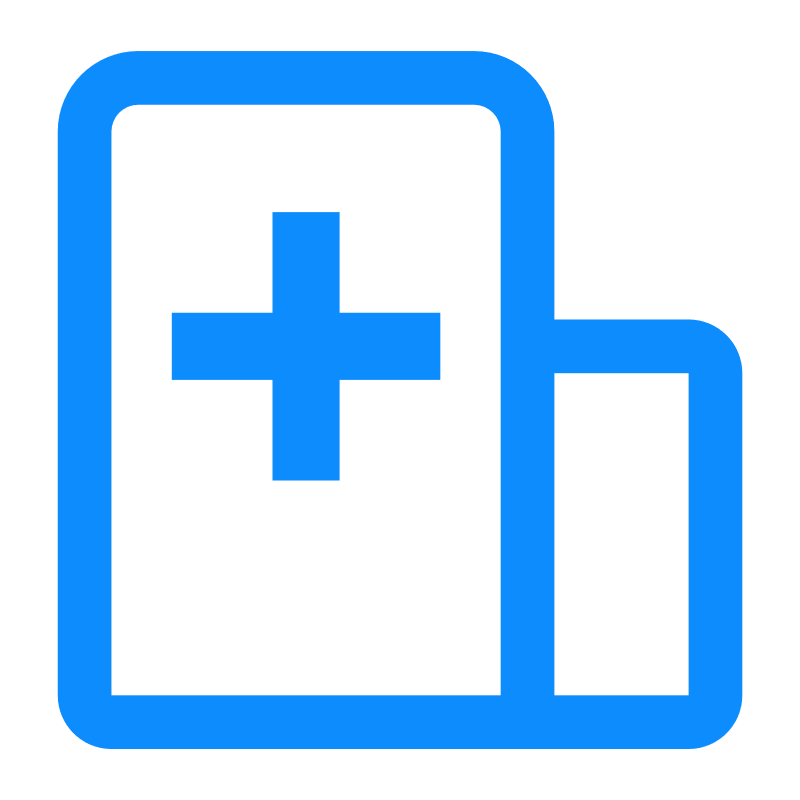 有效性
适应症-抑郁症
1、《中国抑郁障碍防治指南》、 《2009年世界卫生组织指南》、 《2014年西班牙国家医疗服务（SNHS）指南》、 《2018年英国国家卫生与临床优化研究所（NICE）指南》等均指出，在抑郁症的治疗中，推荐SSRIs类（如：氟西汀）为一线药物
2、 AACAP（美国儿童和青少年精神病学会）建议选择性血清素再摄取抑制剂药物（帕罗西汀除外），优选氟西汀，用于青少年和儿童患有抑郁症的治疗
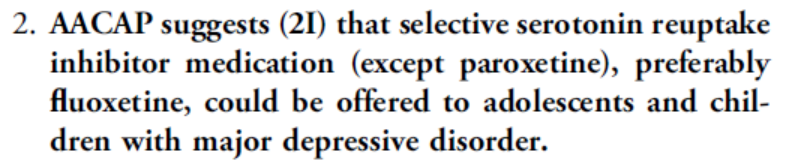 成人患者研究
儿童患者研究
在一项5周和6周安慰剂对照临床试验中研究了氟西汀的有效性，参与者为成人 (年龄≥18岁)，其具有与DSM-Ⅲ抑郁症类别最接近的诊断。根据汉密尔顿抑郁评定量表(HAM-D)测定，氟西汀的有效性显著高于安慰剂。基于HAM-D量表中的抑郁心境，睡眠紊乱和焦虑障碍的分项评分，氟西汀对于相应因子项的有效性也显著高于安慰剂
2项为期6周的对照试验（N＝671，接受随机分组人数）对氟西汀20mg和安慰剂进行了比较，发现氟西汀每天20mg能有效治疗抑郁症老年患者（≥60岁）。在这些试验中，氟西汀的反应率和缓解率显著较高，其定义分别是终点时HAM-D评分下降50%和HAM-D总评分≤8。氟西汀的耐受性良好，氟西汀（12%）和安慰剂（9%）之间，由于不良反应而终止治疗的比例没有差异
在两项为期8至9周的安慰剂对照临床试验，验证了氟西汀20mg/天对于治疗重度抑郁症的疗效（N=315随机；其中170名8至<13岁的儿童，145名13至≤18岁的青少年），从修订版儿童时期抑郁评级量表（CDRS-R）总分来看，氟西汀组的（自基线到终点的）统计学平均变化明显优于安慰剂组
03.
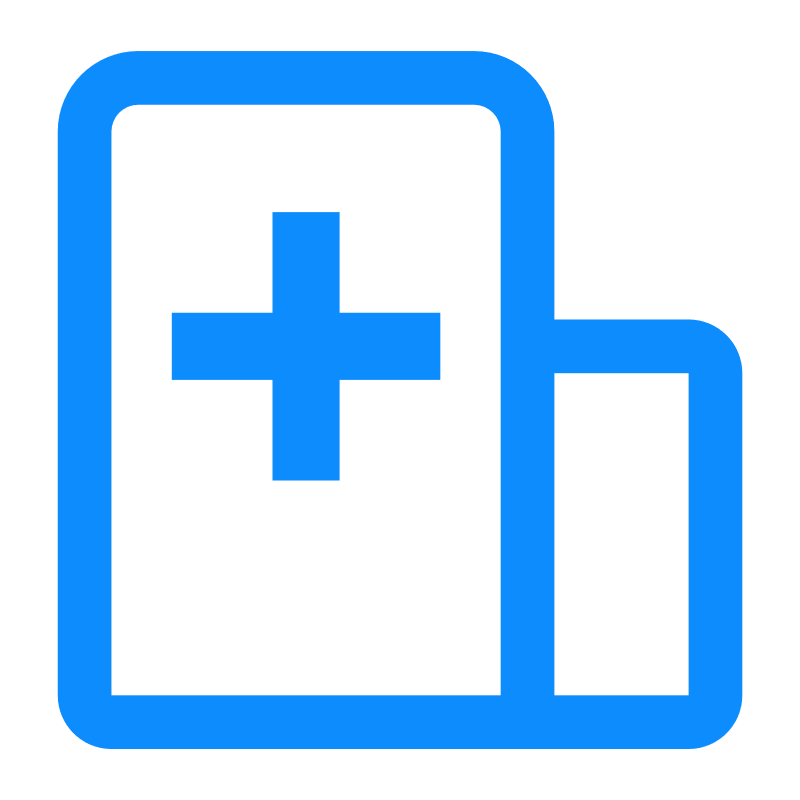 有效性
适应症-强迫症
一项meta分析，对5项氟西汀与其他抗抑郁剂（氟伏沙明、舍曲林、文拉法辛等）治疗强迫症对照研究的文章进行了再分析，结果氟西汀治疗前后的自身对照，合并效应量d=2.07，95%CI（1.77，2.36），X2=13.70，P＜0.01。氟西汀与其他抗抑郁剂在第二周末和治疗结束后的组间比较，分别为y合并= 0.31，95% CI (0.02，0.60)，X2 =2.10，P＜0.05； y合并=0.13，95%CI (-0.10，0.36)，X2 =1.12，P＞0.05，提示氟西汀与其他抗抑郁剂的疗效相仿，但起效快[1]。与其他SSRIs类药物相比，氟西汀的治疗效应更大，并且耐受性良好[2]
[1]、 Clinical Rational Drug Use，July 2012，Vol. 5 No. 7C
[2]、Chinese Mental Health Journal，Vol 31，No. 12 ( Suppl. 2) ，2017
03.
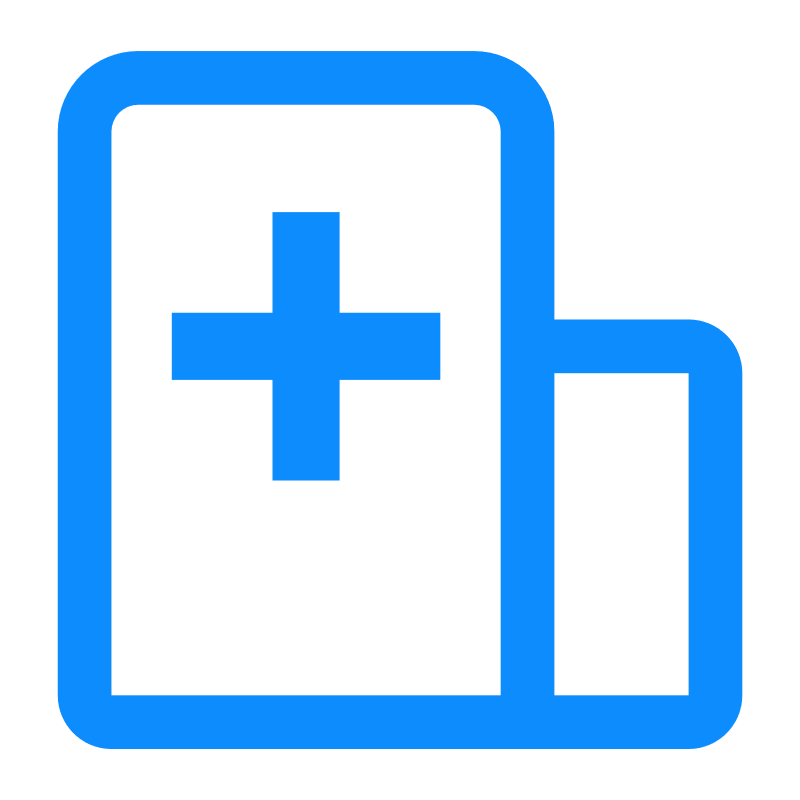 有效性
适应症-强迫症
成人患者研究
在2项为期13周、多中心、平行分组的成人门诊患者试验中(试验1和试验2)，证明了氟西汀治疗强迫症的有效性。患者接受20、40或60mg/天(每天一次给药方案，早晨服用)固定剂量的氟西汀或安慰剂。两项试验中的患者都有中至重度强迫症(DSM-Ⅲ-R)，Yale-Brown强迫症量表(YBOCS，总分)的基线期评分在22至26分之间。在试验1接受氟西汀的患者中，YBOCS总分大约平均下降4至6个单位，安慰剂患者下降1个单位。在试验2接受氟西汀的患者中，YBOCS总分大约平均下降4至9个单位，而安慰剂患者下降1个单位。下表提供了试验1和试验2合并后，不同治疗组中临床总体印象（CGI）改善量表的结果分类
儿童患者研究
一项为期13周的安慰剂对照临床试验，验证了氟西汀治疗强迫症的疗效（N=103次随机；其中75名7至<13岁的儿童，28名13至<18岁的青少年）。根据儿童用耶鲁-布朗强迫量表（CY-BOCS）的测量，氟西汀组的（自基线到终点的）统计学平均变化明显优于安慰剂组
03.
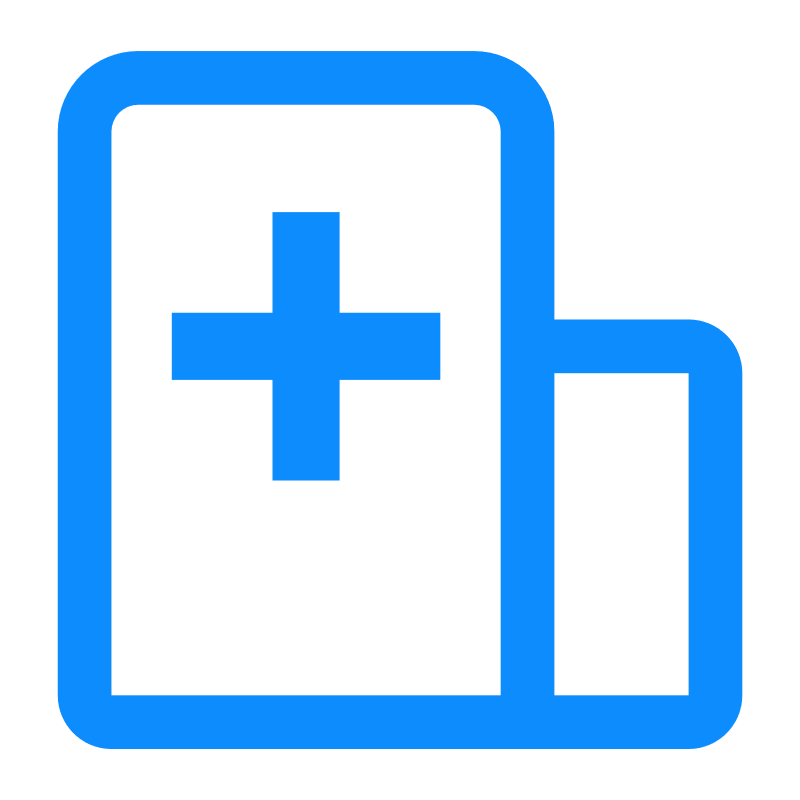 有效性
适应症-神经性贪食症
在一项为期16周的多中心、平行分组试验中证明了氟西汀治疗贪食症的有效性，参与者为符合贪食症DSM-Ⅲ-R标准的成人门诊患者。患者接受60mg/天(每天一次)固定剂量的氟西汀或安慰剂。患者都有中至重度的贪食症，中位贪食和呕吐频率分别为每周7至10次和每周5至9次。在减少每周的贪食数和呕吐事件数方面，氟西汀60mg显著优于安慰剂。早在第1周60mg的作用便优于安慰剂，具有统计学意义。与氟西汀相关的贪食事件数目减少似乎与根据汉密尔顿抑郁量表评估的基线期抑郁无关。根据氟西汀60mg和安慰剂组之间终点时贪食行为频率相对于基线期的减少中位值差异测定治疗效应，对于贪食，治疗效应在每周1至2次之间，对于呕吐，在每周2至4次之间。效应大小与基线期频率相关，在基线期频率较高的患者中发现降低幅度较大。尽管有些患者通过治疗不再贪食和引吐，但对于大多数患者，收益是使贪食和引吐的频率在一定程度上降低
在一项长期试验中，150例符合DSM-Ⅳ贪食症引吐亚型的患者，在8周的氟西汀60mg/天单盲急性治疗阶段已有应答，随机接受氟西汀60mg/天继续治疗或安慰剂，长达52周，观察是否有复发。单盲阶段的应答定义是与基线期相比，呕吐频率至少下降50%。双盲阶段的复发定义是持续恢复到基线期呕吐频率或医师判断患者已复发。在随后52周期间，接受氟西汀60mg/天持续治疗的患者出现复发的时间显著长于接受安慰剂治疗的患者
04.
创新性
盐酸氟西汀口服溶液药品注册分类：化学药品3类
国内首仿+首家过评
本品是国内首款氟西汀的口服液体制剂，填补了氟西汀口服溶液剂型的空白
本品是国内唯一的说明书具有儿童适应症和用法用量的抗抑郁药物
口服溶液作为肝功能不全及低体重儿童等特殊人群可及的药品，填补临床用药空白，提供了更为方便、安全的用药选择，提高患者治疗依从性及给药精准性
盐酸氟西汀味苦，口服溶液含有矫味剂，改善口感，增加儿童服药的顺应性
创新程度
应用于儿童/青少年抑郁症患者，无超说明书使用的风险
口服溶液作为新剂型，更适合儿童使用，剂量精准，服用方便，避免低体重儿童由于需要小剂量，家长自行剪切分散片，导致剂量不精准的问题以及造成不必要的浪费
解决了儿童、老年患者及吞咽困难患者服用不方便的问题
肝功能不全患者需要减量使用，氟西汀口服溶液可以精确给药
氟西汀口服固体及口服溶液说明书中均注明：必须根据每位患者的情况谨慎进行剂量调整，使患者维持最低的有效剂量。剂量的个体化调整，只有口服溶液可以做到
创新应用
05.
公平性
弥补药品目录短板
目录内同治疗领域的药品无抑郁症的儿童适应症和用法用量
目录内同治疗领域的药品无口服溶液剂型
肝功能不全及低体重儿童等特殊人群需要减量服用氟西汀，但氟西汀口服常释固体剂型很难精确分剂量
口服溶液相比口服固体制剂，可精准取量、减少浪费，更适合低体重儿童
中国患抑郁症人数9500万
中国强迫症患者约1400~2800万
公平与保基本
本品与原研相比更具经济性优势，且可有效避免口服固体制剂的浪费，进一步降低医疗成本，节省医保基金
弥补儿童用药短缺，体现了儿童用药可及性与公平性，符合“保基本”原则
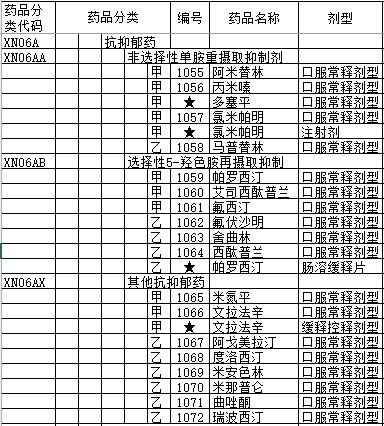 临床管理难度小
氟西汀口服溶液剂量准确，简化临床应用，无临床滥用风险和超说明书用药的可能性
适应症表述清晰，限制要求明确，医保办审核方便
对于抑郁患者，口服溶液具有更好的依从性
目录内药品的剂型汇总
感谢您的聆听！
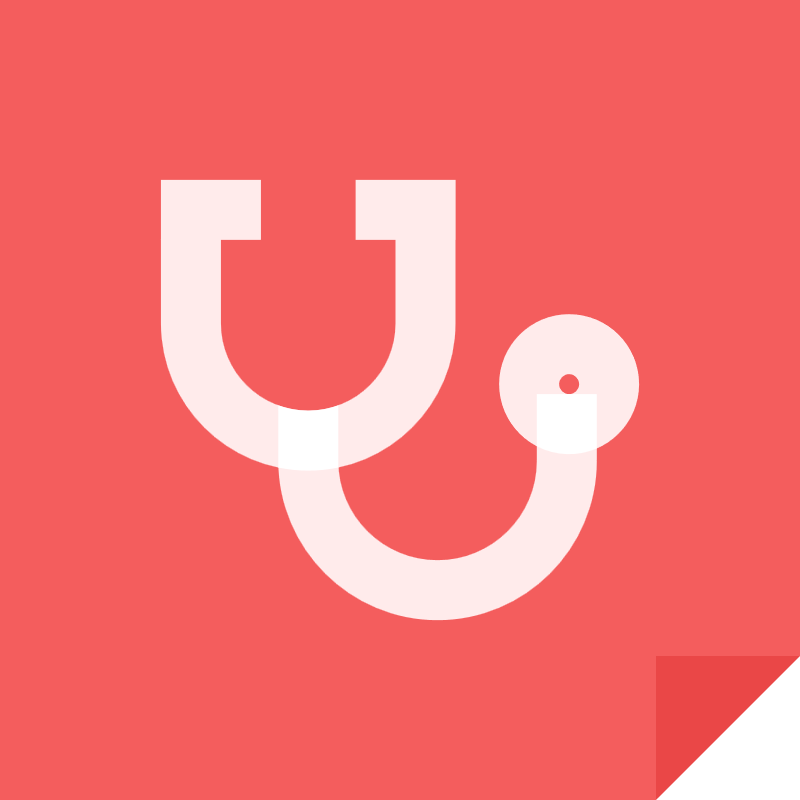